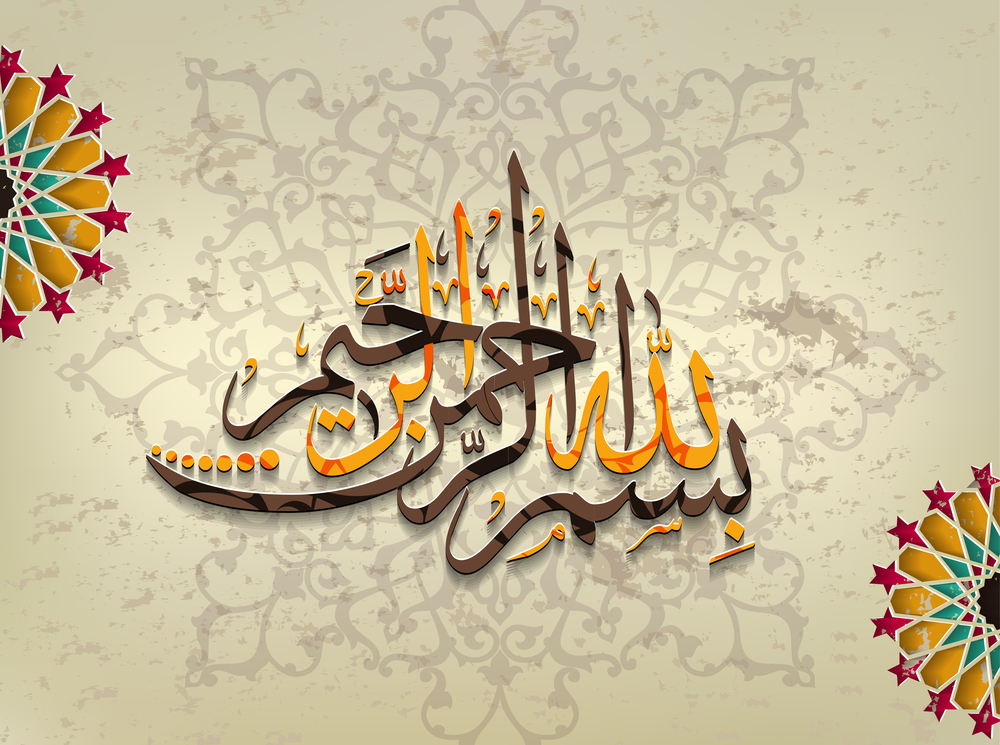 وزارة التعليـم العالـي والبحـث العلمـي
جامعة تندوف
كلية العلوم الاقتصادية والتجارية وعلوم التسيير
الملتقى الدولي الافتراضي الاول الموسوم : تطبيقات مستقبل الرقمنة في ظل الجائحة
 "الواقع، التحديات والأفاق"
مداخلة بعنوان: دور الخدمات المالية الرقمية في تعزيز الشمول المالي الرقمي 
في ظل جائحة كورونا
إعداد:                                      
د/ كميلية بوكرةkamiliaboukra@yahoo.fr 
د/ عاتي لامية       atilamia650@yahoo,fr
السنة الجامعية: 2020-2021
الشمول المالي
نال اهتماما خاصة بعد الأزمة المالية العالمية سنة 2008
فهو يعتبر أحد الحلول للمشاكل الاقتصادية والاجتماعية المعاصرة
تطبيق مفهوم الشمول المالي مرهون بنوعية وأسعار هذه الخدمات والمنتجات المالية
خاصة بعد انتشار وباء كورونا الذي فرض التباعد الاجتماعي
اللجوء إلى الوسائل الالكترونية للاستفادة من الخدمات خاصة منها الخدمات المالية الرقمية.
الإشكالية
ما دور الخدمات المالية الرقمية في تعزيز الشمول المالي الرقمي خاصة في ظل جائحة كورونا؟
أهمية الدراسة:
- إبراز الانتشار الواسع للخدمات المالية الالكترونية المطروحة للمستهلكين؛
- ايضاح دور مختلف الفاعلين في نشر الخدمات المالية الالكترونية وعوامل الجذب للأفراد والمؤسسات؛
- توضيح أهمية نشر الشمول المالي الرقمي بالنسبة للأفراد المؤسسات والحكومات؛
- إبراز دور الخدمات المالية الرقمية في تعزيز الشمول المالي الرقمي في ظل جائحة كورونا.
تعريف الخدمات المالية الرقمية:
تعتمد على الابتكار
الخدمات المالية الرقمية هي منتجات وخدمات مالية يتم الوصول إليها من خلال الوسائل الرقمية وهي تتضمن المدفوعات والتحويلات والائتمان والودائع أو غيرها من خدمات الادخار والتأمين.
تيسر وتسهل الاستفادة من الخدمة
يهتم بها الأفراد لأداء مدفوعات أو الاستفادة من ائتمان
تهتم بها الحكومات لأداء مبالغ الضمان الاجتماعي
قنواتها: مكاتب البريد، البنوك، شركات التأمين
يساعد التجار الذين يقبلون عمليات السداد الرقمي في اكتساب ذكاء جديد للأعمال
تعمل على تقديم الخدمات المالية لشريحة كبيرة من السكان
إتاحة مصادر التمويل البديلة للمؤسسات الصغيرة والمتوسطة
تحقيق الاستقرار المالي من خلال استخدام التكنولوجيا في ضمان الامتثال للقواعد التنظيمية وإدارة المخاطر
تيسير التجارة الخارجية وتحويلات العاملين في الخارج
ثورة التكنولوجيا المالية
حققت الاستثمارات العالمية في التكنولوجيا المالية نموا سريعا في الخمس سنوات الماضية، وتشير التوقعات إلى استمرار نموها بقوة فقد ارتفعت قيمة الاستثمارات في التكنولوجيا المالية بما يزيد عن عشرة اضعاف في الفترة بين 2012-2015
ورغم أن دمج المؤسسات العاملة في قطاع التكنولوجيا المالية في الولايات المتحدة أدى حدوث تراجع في الاستثمارات العالمية في سنة 2016، فقد استمر النمو في مناطق أخرى، ومنها منطقة الشرق الاوسط وشمال افريقيا، وسجلت الاستثمارات ارتدادا ايجابيا قويا في النصف الأول من عام 2017.
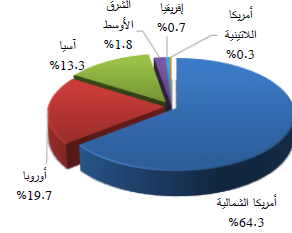 الاستثمارات في التكنولوجيا المالية على مدى خمس سنوات 2010-2014
عوامل اتجاه العملاء إلى استخدام منصات المدفوعات الرقمية
البنية التحتية: انتشار فروع البنوك، ملاءمة ساعات العمل
التكلفة: مبالغ الانتقال من موقع إلى آخر، رسوم إجراء المعاملات
الاعتبارات الأمنية: مخاطر التنقل، والوقت
يتضمن الشمول المالي الرقمي نشر الخدمات المالية الرقمية الموفرة للتكاليف للوصول إلى الفئات المستبعدة ماليا والمحرومين من الخدمات، وذلك من خلال مجموعة من الخدمات المالية الرسمية التي تتلاءم مع احتياجاتهم ويتم تقديمها بشكل مسؤول وتكون بتكلفة معقولة بالنسبة للعملاء ومستدامة بالنسبة لمقدمي الخدمات
الشمول المالي الرقمي
من المرجح أن يُسجِّل الاقتصاد العالمي انكماشا تزيد نسبته على 5% في عام 2020 بسبب تداعيات جائحة فيروس كورونا (كساد والفقر)، الأزمة حفَّزت على التحوُّل الاقتصادي وتبنِّي نماذج العمل الرقمية، ومنها زيادة استخدام الخدمات المالية الرقمية.
لقد كان الشمول المالي الرقمي أولوية إنمائية قبل ظهور جائحة كورونا، وهو الآن ضرورة لا غنى عنها للإغاثة في الأمد القصير وكعنصر رئيسي للجهود الرامية إلى تحقيق تعافٍ مستدام واسع النطاق
أساليب تعزيز الشمول المالي الرقمي
تسريع وتيرة رقمنة الخدمات المالية:
الجائحة ساهمت في زيادة الاعتماد على الخدمات المالية الرقمي، إجراء التحويلات الحكومية لهذا لابد من إدارة المخاطر ذات الصلة + اعتماد برامج التثقيف المالي
المدفوعات الرقمية: ما ينتج كميات هائلة من بيانات المعاملات المفصلة التي يمكن استخدامها كأساس لتقدير الدخل، وتقييم المخاطر، وتقديم الخدمات المالية
الحصول على التكنولوجيا والبنية التحتية الرقمية للخدمات المالية الرقمية: امتلاك الهواتف الذكية، الفجوة بين الجنسين، الهوية الرقمية (اعرف عميلك)، رقمنة منشآت الأعمال الصغيرة
المدفوعات الرقمية: تُيسِّر الدفع إلكترونيا، الذي تزداد أهميته خلال هذا الوقت الذي تشيع فيه ممارسات التباعد الاجتماعي. وتساعد المدفوعات الرقمية على تقنين أوضاع منشآت الأعمال الصغيرة والمتوسطة في بلدان الأسواق الصاعدة
الوصول إلى الشمول المالي للنساء (تأثير المدفوعات الحكومية على النساء)
-4-
يملك 72% من الرجال حسابات مالية، مقابل 65% من النساء، أي بفجوة قدرها 7 نقاط مئوية ولم تتغير عبر السنين
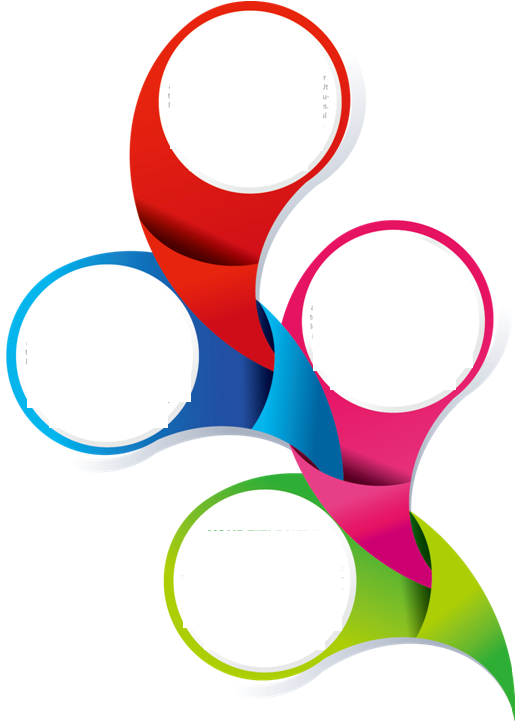 -1-
قام 52% من الاشخاص البالغين بإرسال أو تلقي مدفوعات رقمية خلال سنة 2016، مقابل 42% في عام 2014، وقد دخلت المؤسسات التكنولوجية العملاقة في المجال المالي لتقديم طائفة واسعة من الخدمات عبر منصاتها التكنولوجية
-3-
ففي البلدان المرتفعة الدخل تصل هذه النسبة إلى 94% بينما لا تتجاوز 63%في البلدان النامية
-2-
وحاليا تصل نسبة من يمتلك حسابا من البالغين إلى 69% مقابل 62% عام 2014 و51%عام 2011، إلا ان الفوارق بين المناطق والاقاليم لا تزال واسعة,
واقع الشمول المالي الرقمي
وبحسب المؤشر العالمي للشمول المالي لعام 2017، يمتلك نحو 37% فقط من البالغين حسابات مصرفية مقارنة بالمعدل العالمي الذي وصل إلى 68.5%
1
بالنسبة للمنطقة العربية
ولا سيما في فئة الشباب الذين تتراوح أعمارهم بين 15-24 سنة، إذ تتدنى نسبة من يملكون حسابات مالية منهم إلى 21% بحسب قاعدة بيانات البنك الدولي Global Findex وهي أدنى نسبة في العالم
2
أما المرأة فهي ايضا تعاني من الإقصاء فيما يتعلق بالتعاملات المالية والمصرفية ، حيث لم تتجاوز نسبة النساء اللواتي يملكن حسابا مصرفيا 26%، وهي الأدنى عالميا لعام 2017
3
نسبة 15.2% من البالغين الذين لديهم حسابات مصرفية في المنطقة العربية قد استخدموا الهاتف النقال أو الانترنت للنفاذ إلى حساباتهم المصرفية عام 2017، و09% فقط من البالغين قاموا بدفع فواتير أو التسوق عبر الانترنت، وتبقى هذه النسب هي الأدنى مقارنة بالمعدل العالمي الذي سجل 36.4%
4
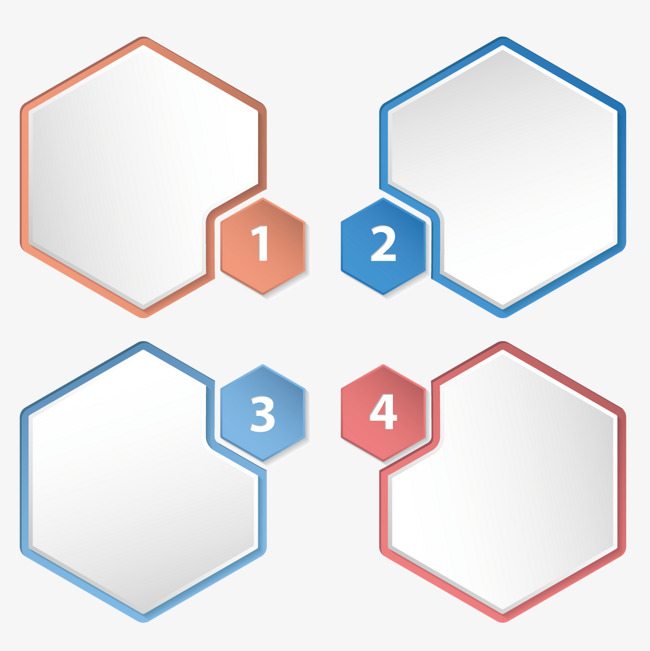 قد أصبحت منطقة أفريقيا جنوب الصحراء رائدة في مجال الخدمات المالية عبر الهاتف المحمول حيث أن أكثر من خمس السكان البالغين لديهم حسابات لإجراء معاملات مالية عبر الهاتف المحمول؛
- انتشار الخدمات المالية الرقمية كان بفضل: انخفاض التكلفة، توفر البيئة الأمنية وكذا البنية التحتية، فرض التباعد الاجتماعي بسبب فيروس كورونا؛
النتائج
لا تزال المنطقة العربية تعاني من فوارق ملموسة مقارنة بالمناطق الأخرى ولا سيما في فئة الشباب الذين تتراوح أعمارهم بين 15-24 سنة؛
وجود فجوة رقمية واضحة بين الجنسين أدى إلى تراجع في النتائج المحققة لتطبيق الشمول المالي الرقمي
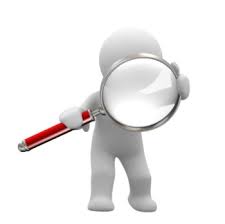 -3-
الحصول على مبتكرات التكنولوجيا هو أساس التنمية والخدمات المالية الرقمية
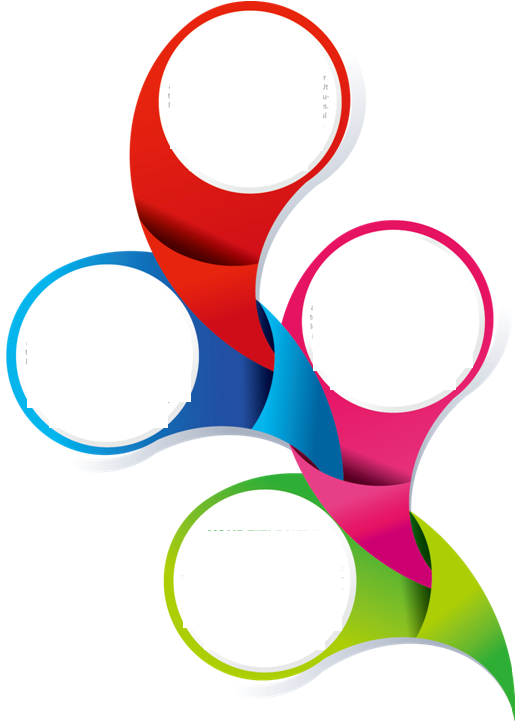 إن العوامل التي تستنزف الموارد العامة مثل ارتفاع معدلات البطالة واستمرار عدم المساواة الاجتماعية والاقتصادية وكذلك تدفق اللاجئين تجعل من الضروري علينا أن نغتنم كل فرصة من أجل إنشاء فرص اقتصادية أكبر للفقراء
-2-
تدعيم توجه المرأة إلى الخدمات المالية الرقمية وتقليص الفجوة بين الجنسين، من شأنه زيادة تعزيز الشمول المالي الرقمي
--1-
يتعين على الحكومات على المدى القصير، أن تتعاون مع المؤسسات الخاصة من أجل إنشاء وتنفيذ سياسات وأطر تنظيمية أكثر ملاءمة يكون من شأنها تشجيع وتمويل الابتكار مع تعزيز المواهب في قطاع الخدمات الرقمية
المقترحات
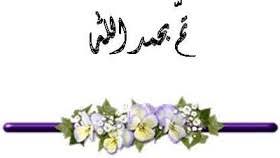